Acts:
The Unhindered Harvest
Acts 4:13-18
Now as they observed the confidence of Peter and John and understood that they were uneducated and untrained men, they were amazed, and began to recognize them as having been with Jesus.
And seeing the man who had been healed standing with them, they had nothing to say in reply. But when they had ordered them to leave the Council, they began to confer with one another, saying,
“What shall we do with these men? For the fact that a noteworthy miracle has taken place through them is apparent to all who live in Jerusalem, and we cannot deny it.
“But so that it will not spread any further among the people, let us warn them to speak no longer to any man in this name.” And when they had summoned them, they commanded them not to speak or teach at all in the name of Jesus.
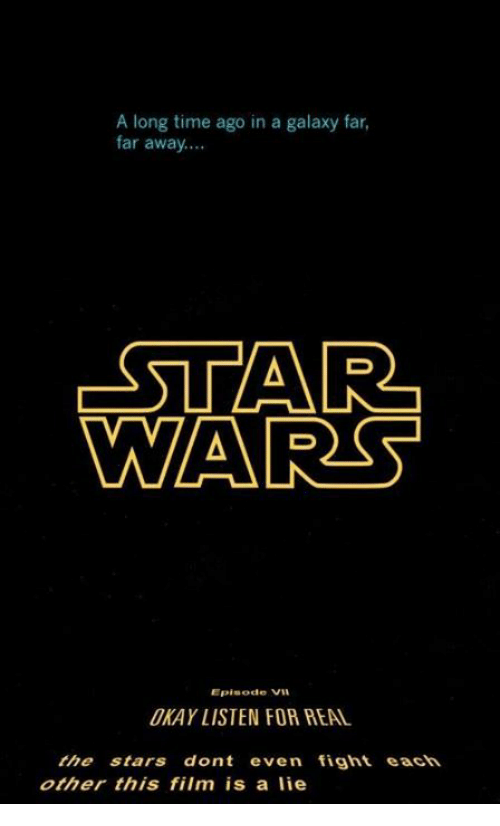 This is as it always has been…
Garden and Fall (Genesis 1 and 3)
Covenant and Slavery (Genesis 12 & 15, Exodus 1)
Kingdom and Idolatry (Deuteronomy 29-30; Book of Daniel)
This is as it always has been…
Incarnation and Extermination (Matthew 2)
Life of Jesus and Temptation (Matthew 3-4)
Sacrifice and Assassination (John 1 & 7)
This is how it continues
Resurrection and Ascension (Acts 1)
Spirit and Church (Acts 2)
Repentance and Salvation (Acts 2-4)
The Empire Strikes Back
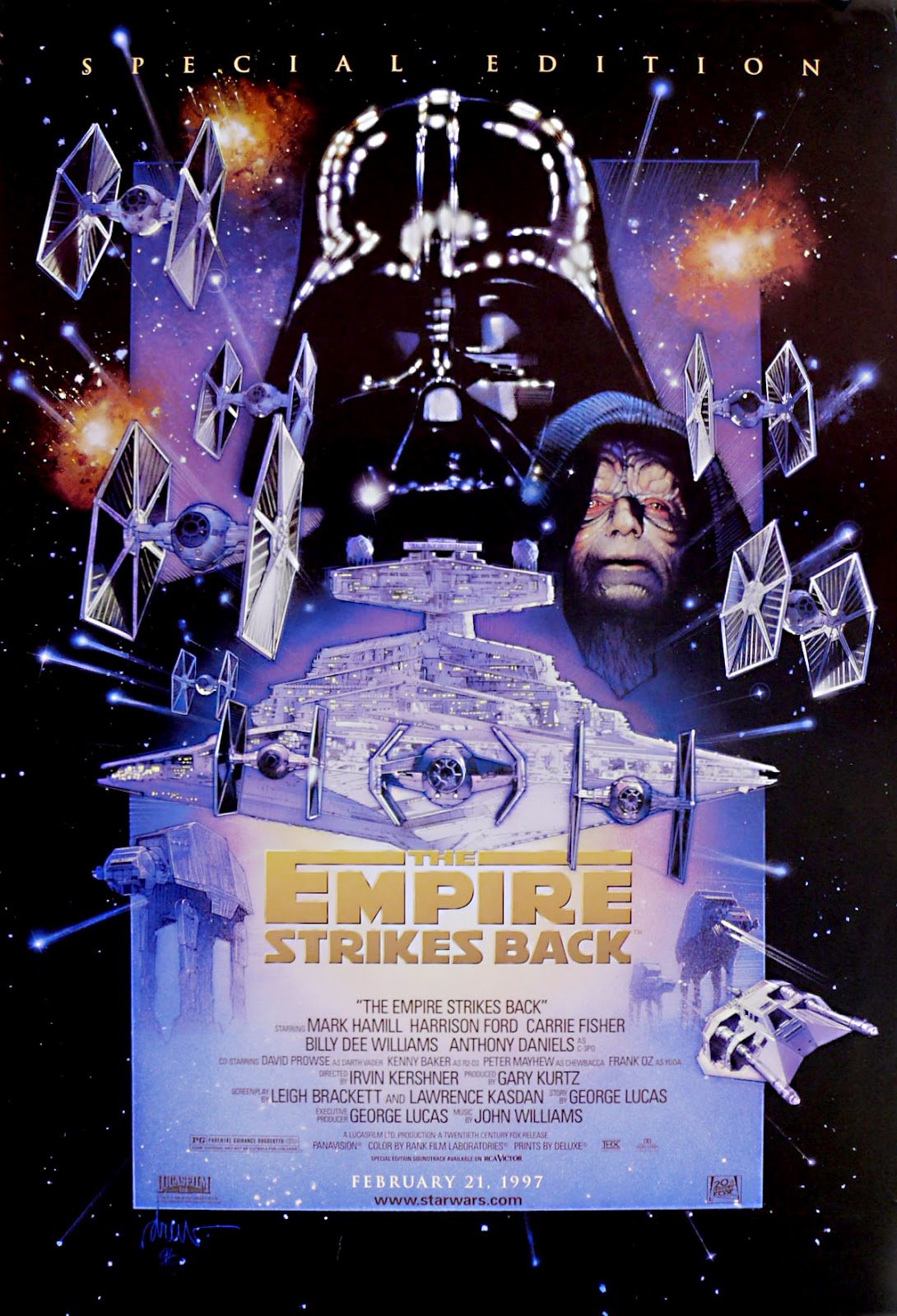 Acts 4 – Intimidation
Acts 5 – Sin
Acts 6 – Dissension
Acts 7 -- Death
The Empire Strikes Back
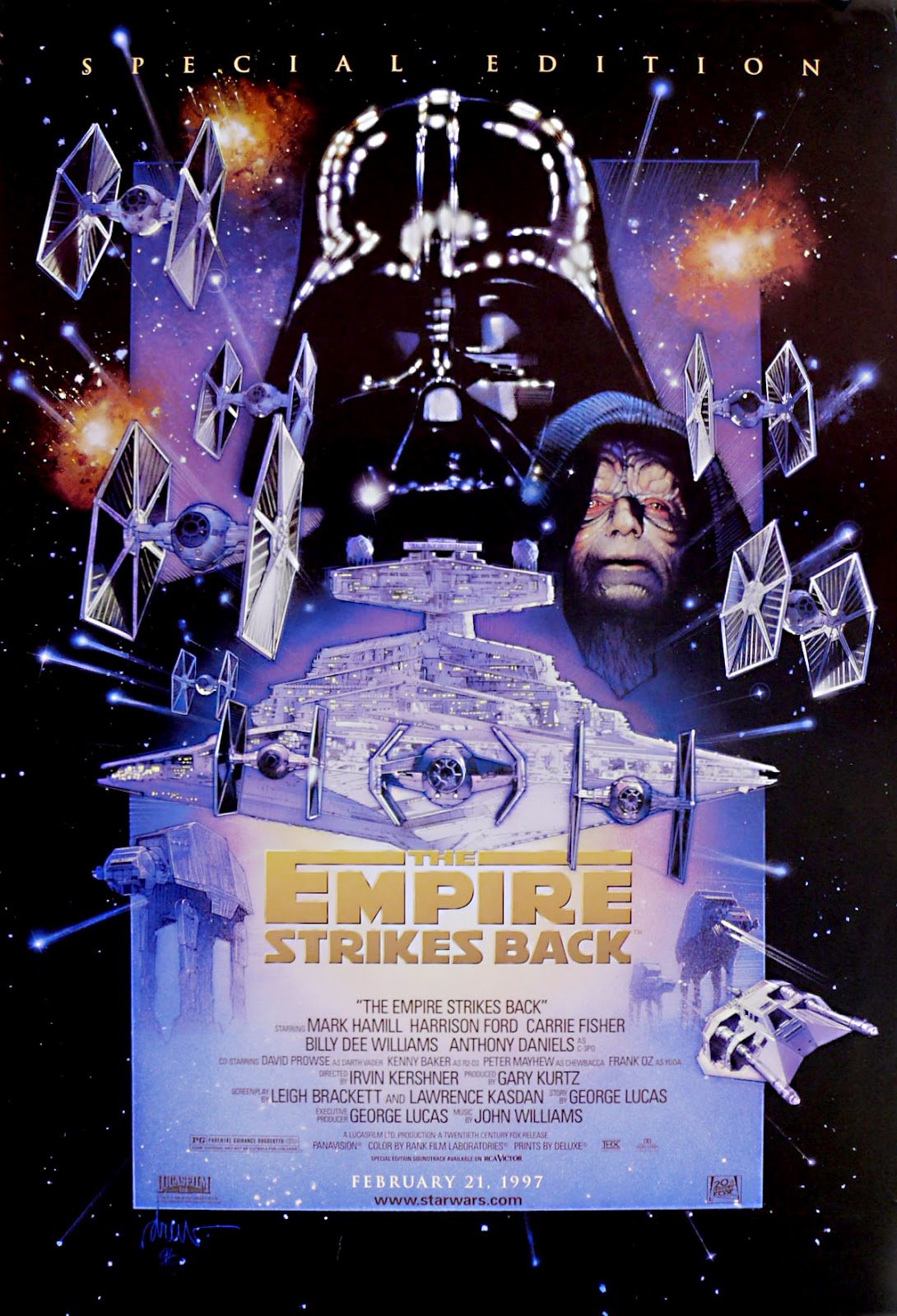 The goal of Satan is not the discouragement and defeat of individuals, but to thwart the plan of God by attacking the people of God.
Repent…life isn’t about me.
Repent…life isn’t mine to live.
Repent…life is about following the Creator, Savior, and King
Reaping the Harvest